华世ZEYAN免冲水小便器
HUASHI WATERLESS UNIRAL
HUASHI ENVIRONMENTAL PROTECTION TECHNOLOGY
ANTIBACTERIAL&  CLEAN NANO GLAZE  TECHNOLOGY
抗菌清洁纳⽶釉⾯技术
HUASHI ZEYAN WATERLESS  TECHNOLOGY
华世ZEYAN⽆⽔专用防异物网
MICROBIAL ANTIBACTERIAL DESCALING
微⽣物抗菌除垢
CONVENIENT FILTER CORE  CLEANING AND REPLACING  SYSTEM
便捷滤芯清洁更换系统
ZEYAN UNILATERAL  BLOCK GAS  RETURN SYSTEM
泽燕单⾯侧密封逆向阻⽓⽌回系统
FLUID MECHANICS MODEL
流体⼒学造型
HUASHI ENVIRONMENTAL PROTECTION TECHNOLOGY
ZYM4
逆向阻⽓⽌回滤芯系统
Deodorization valve assembly
旋涡增压快速 进⽔结构
第四代MC-1型 陶瓷接⼝结构
内装式单阀碟 单⾯侧密封系统
MC-1型陶瓷 外圧⼒连接结构
MC胶体侧密封 防溢侧流阀
4型滤芯底部 增压流⽔导槽
HUASHI ENVIRONMENTAL PROTECTION TECHNOLOGY
华世⽆⽔技术
HUASHI ENVIRONMENTAL PROTECTION TECHNOLOGY
华世 ZEYAN 免冲水小便器（可更换）防异物网及杀菌除垢块
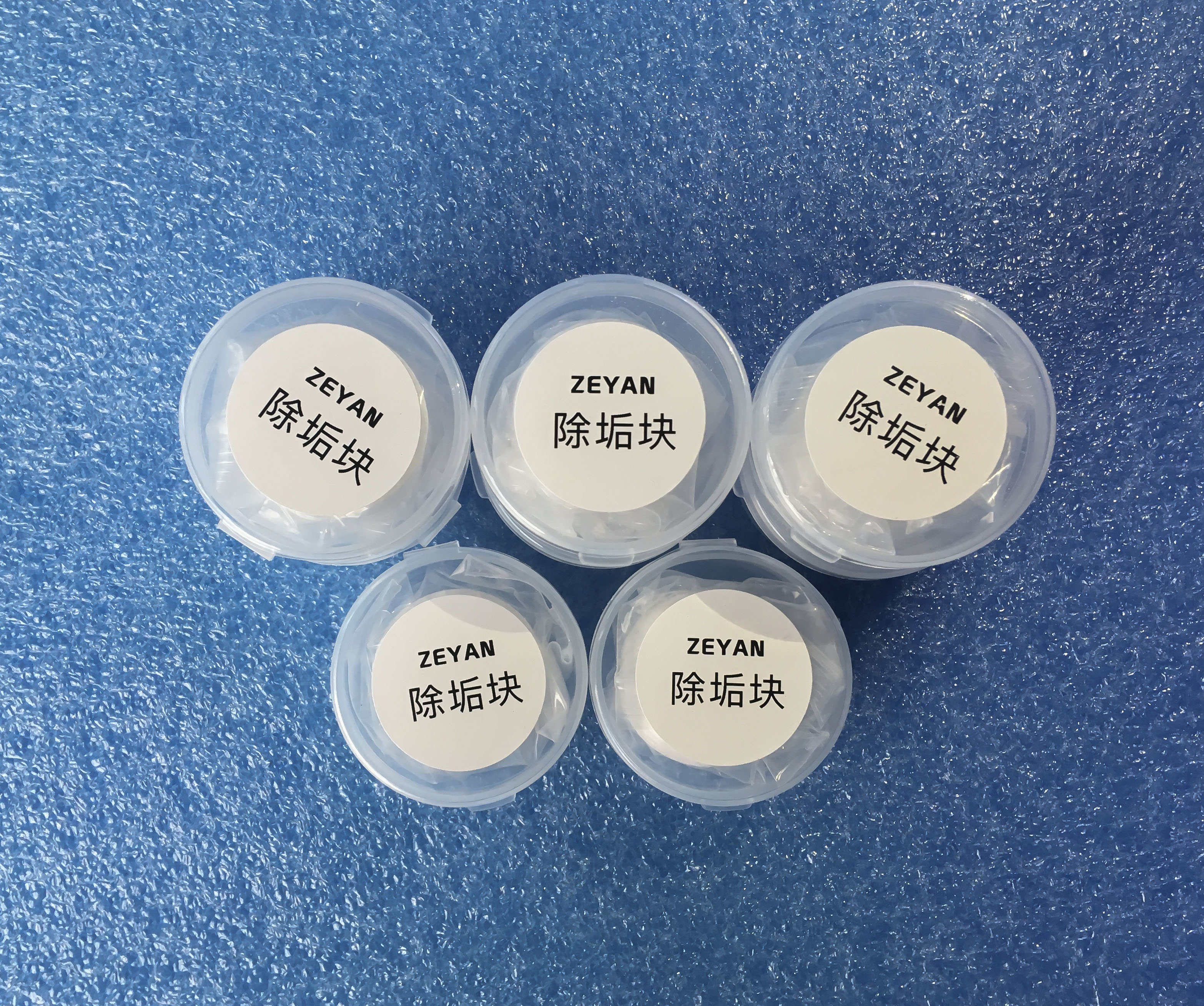 品名：华世（ZEYAN）
         免冲水小便器专用除垢固体合成块
规格：直径3cm 高1.5cm
特点：杀菌，除垢，分解尿液，
         保养小便器及管道，降低小便器维护成本
华世 ZEYAN 免冲水小便器（可更换）防异物网及杀菌除垢块
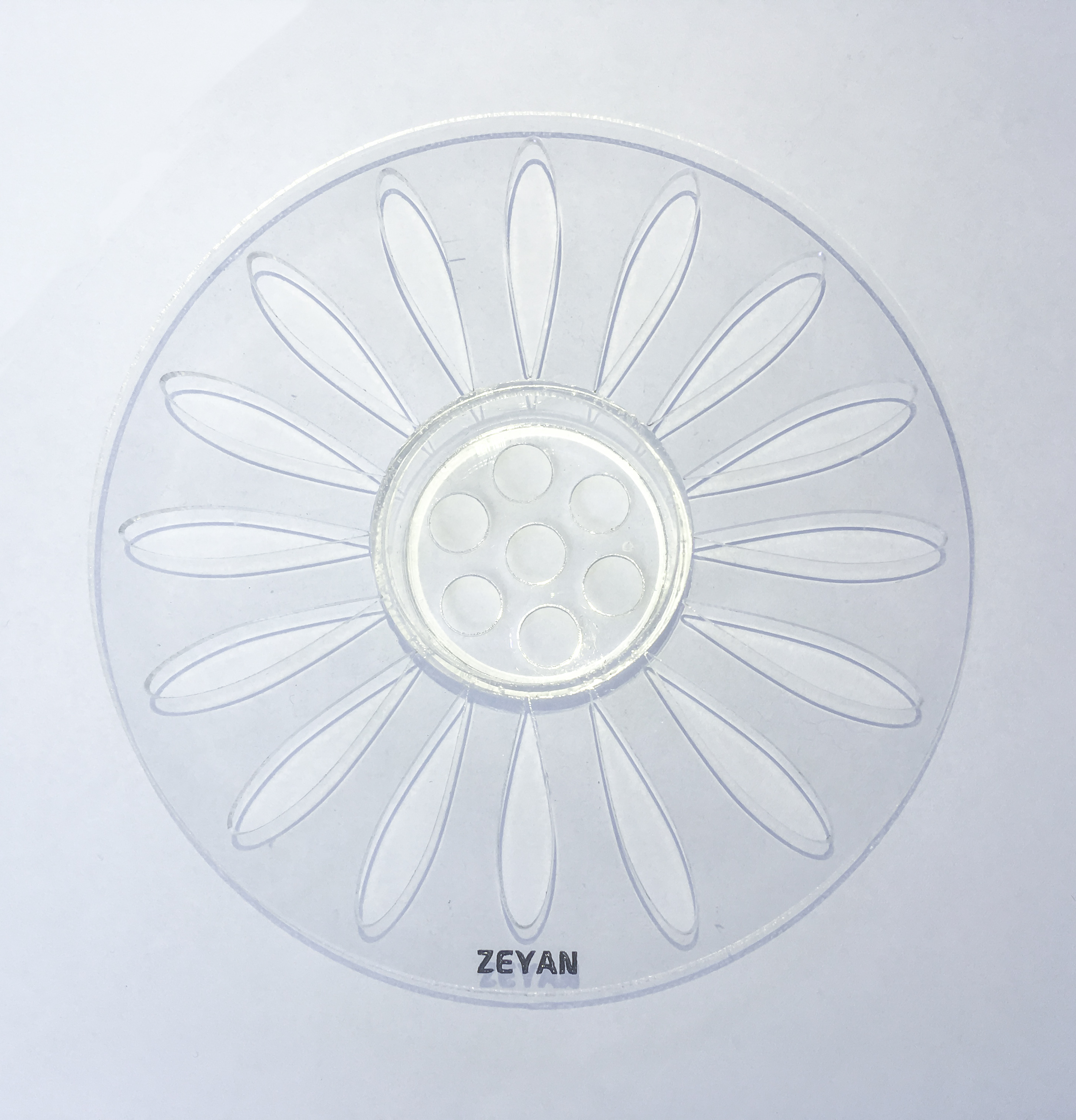 品名：华世（ZEYAN）
         免冲水小便器专用防异物盖板
规格：直径11cm 
特点：防止部分异物漏入免冲水小便器造车堵塞，
         并可放入除垢块固定位置，延长除垢块使
         用时间，保证免冲水小便器滤芯清洁
免冲⽔⼩便器与传统冲⽔⼩便器
⽓味实验对⽐
冲⽔⼩便器更利于细菌的⽣⻓
⼩便后冲⽔更利于细菌的繁殖：
尿被排泄后，会被空⽓氧化，与空中落下的细菌（好氧菌和厌氧菌）接触，冲⽔时，好氧菌利⽤⽔或 空⽓接触部分的氧分⼦进⾏代谢——成⻓、繁殖。
关于实验⽅法如下：
（1）在有40年楼龄的建筑物的⼀⼆楼进⾏测试
（2）⼀楼安装2台冲⽔⼩便器，⼆楼安装2台免冲⽔⼩便器
（3）以每天60⼈次计算
（4）⼀楼、⼆楼的臭⽓测试，⼀楼臭⽓严重，臭⽓来源是 因为尿液中的阿摩尼亚分⼦(氨⽓和⽔的混合物)造成的。
（5）1楼换上免冲⽔⼩便器，臭味消失。
恶臭的来源：
经过⼀段时间氧分⼦会慢慢不⾜，厌氧菌开始活性化，尿变化为⽆⽤的废弃物。此后主要来⾃厌氧菌的 分解物，如阿摩尼亚，硫化⽔素，三甲胺，硫醇等成为恶臭的来源，也引起粘状的垢。
臭⽓测试测试⽅法：
使⽤阿摩尼亚分⼦试验管，将该试验管防⽌排⽔⼝ 上⽅30公分处的空⽓进⾏测试。

测试结果：相对冲⽔⼩便器，免冲⽔⼩便器⽆异味。
HUASHI ENVIRONMENTAL PROTECTION TECHNOLOGY
HUASHI ENVIRONMENTAL PROTECTION TECHNOLOGY
华世ZEYAN免冲⽔⼩便器
尺⼨:410*681*385毫⽶ 
安装⽅式：⼊墙 / ⼊地型
410.5 mm
HUASHI ENVIRONMENTAL PROTECTION TECHNOLOGY
HUASHI ENVIRONMENTAL PROTECTION TECHNOLOGY
⼀台免冲⽔⼩便器
可节约的淡⽔资源
HUASHI ENVIRONMENTAL PROTECTION TECHNOLOGY
LET`S
SAVE WATER
TOGETHER
=
=
HUASHI ENVIRONMENTAL PROTECTION TECHNOLOGY
部分案例
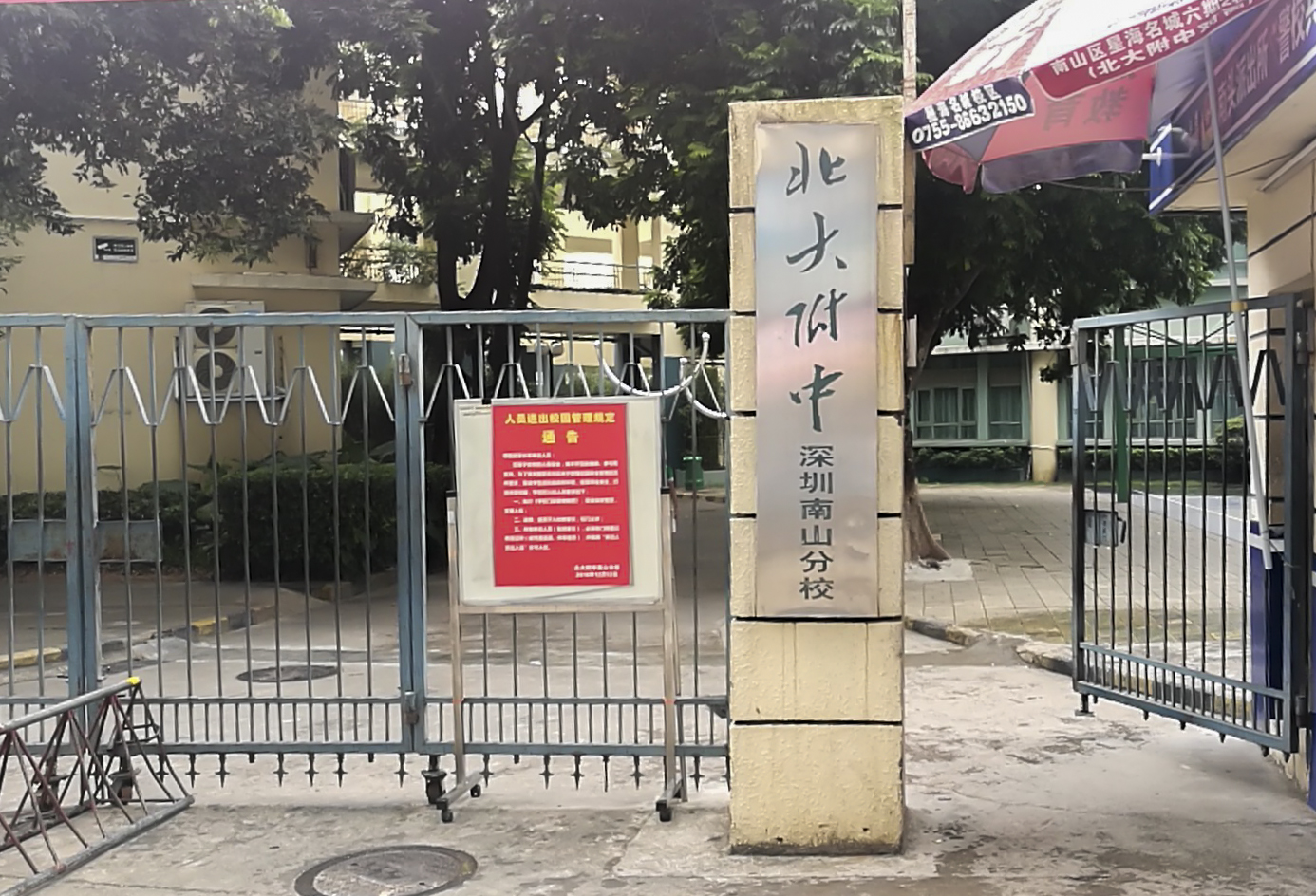 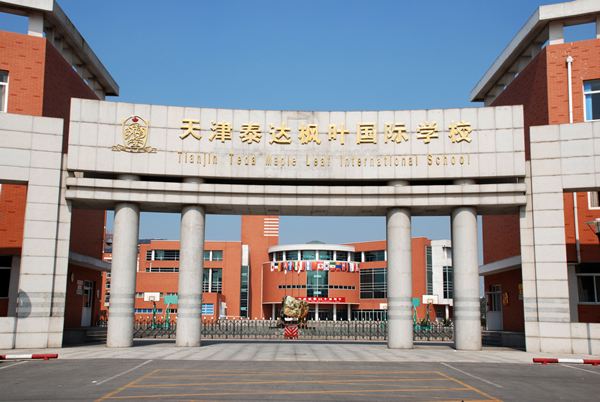 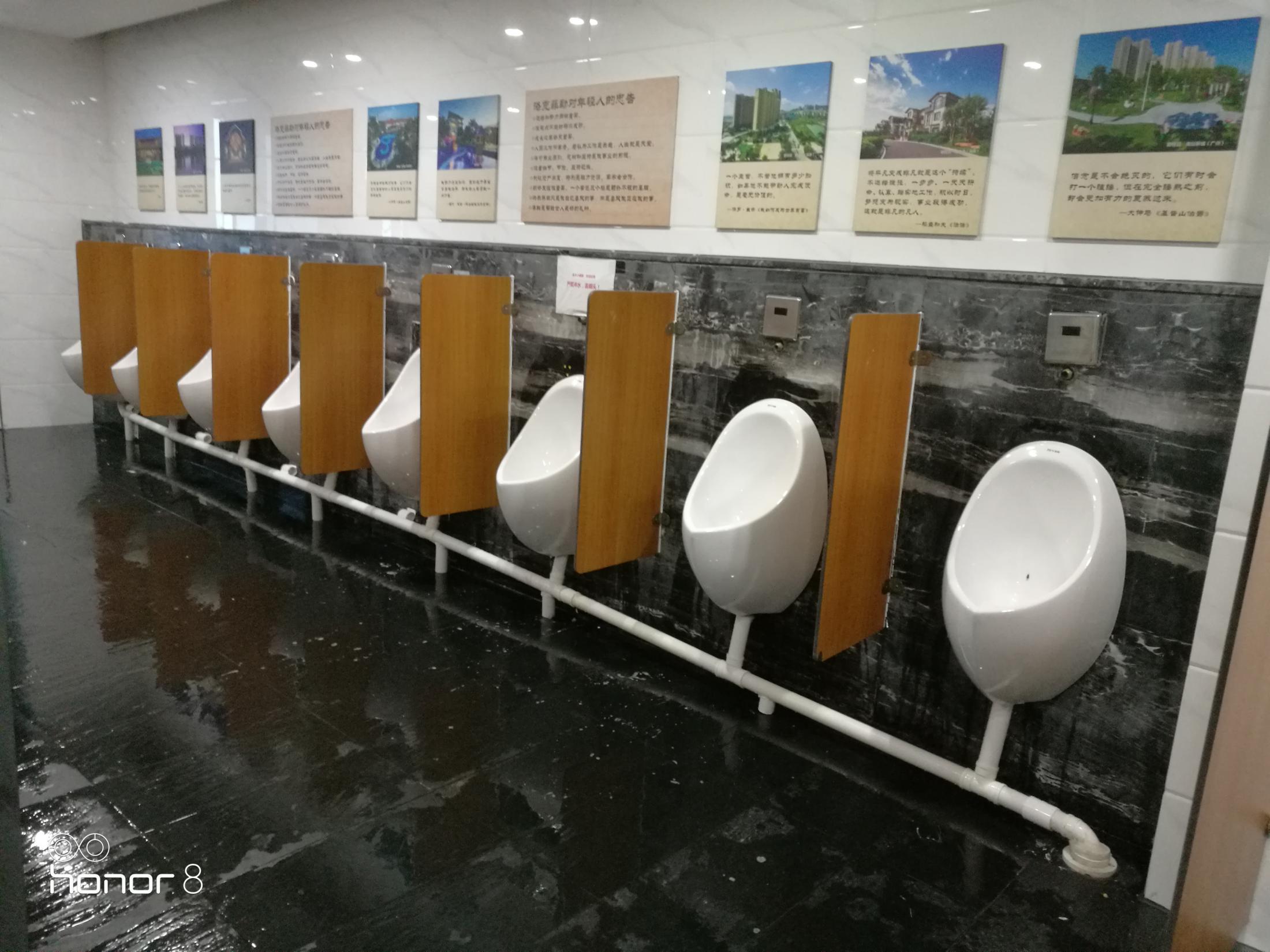 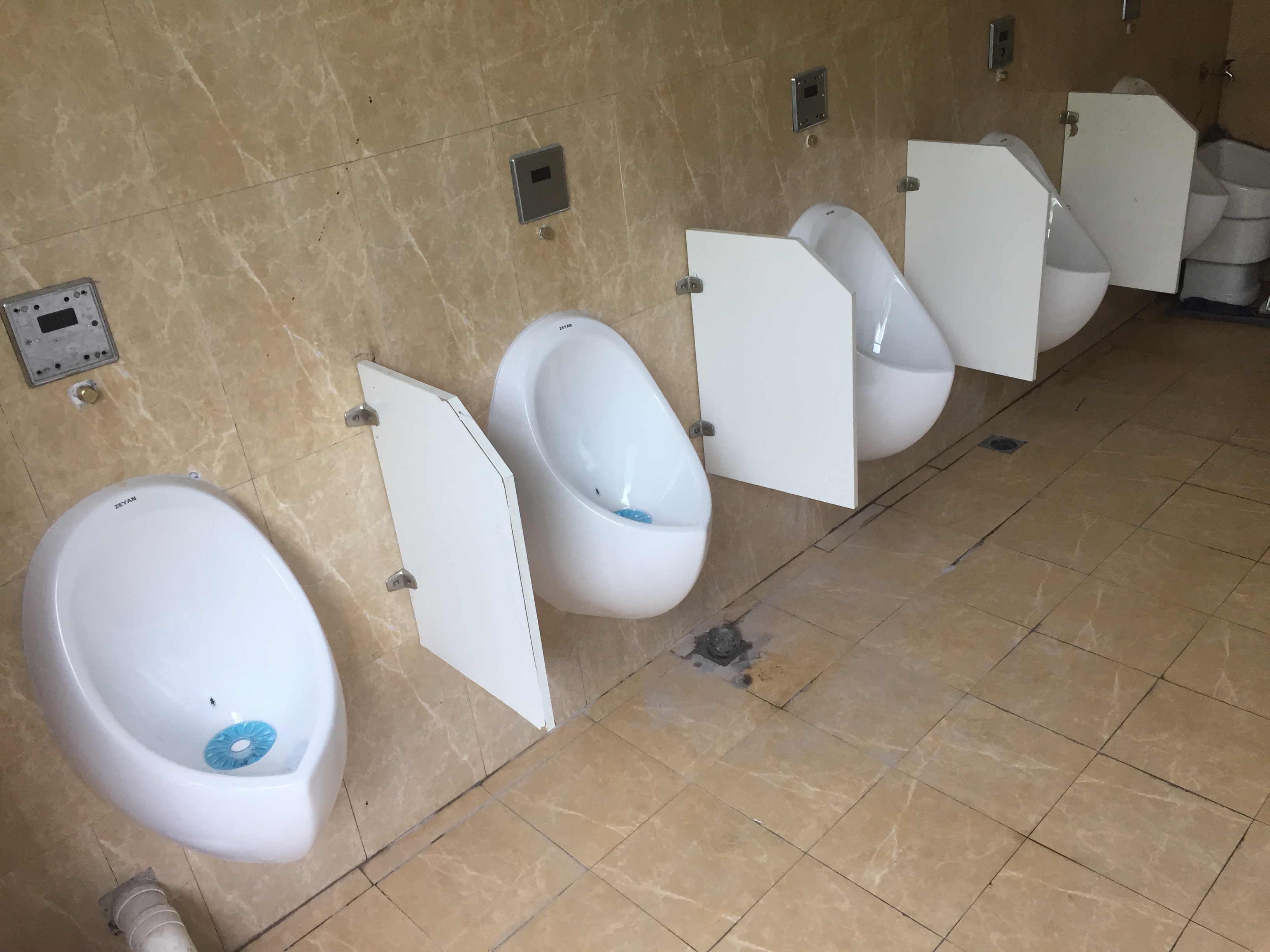 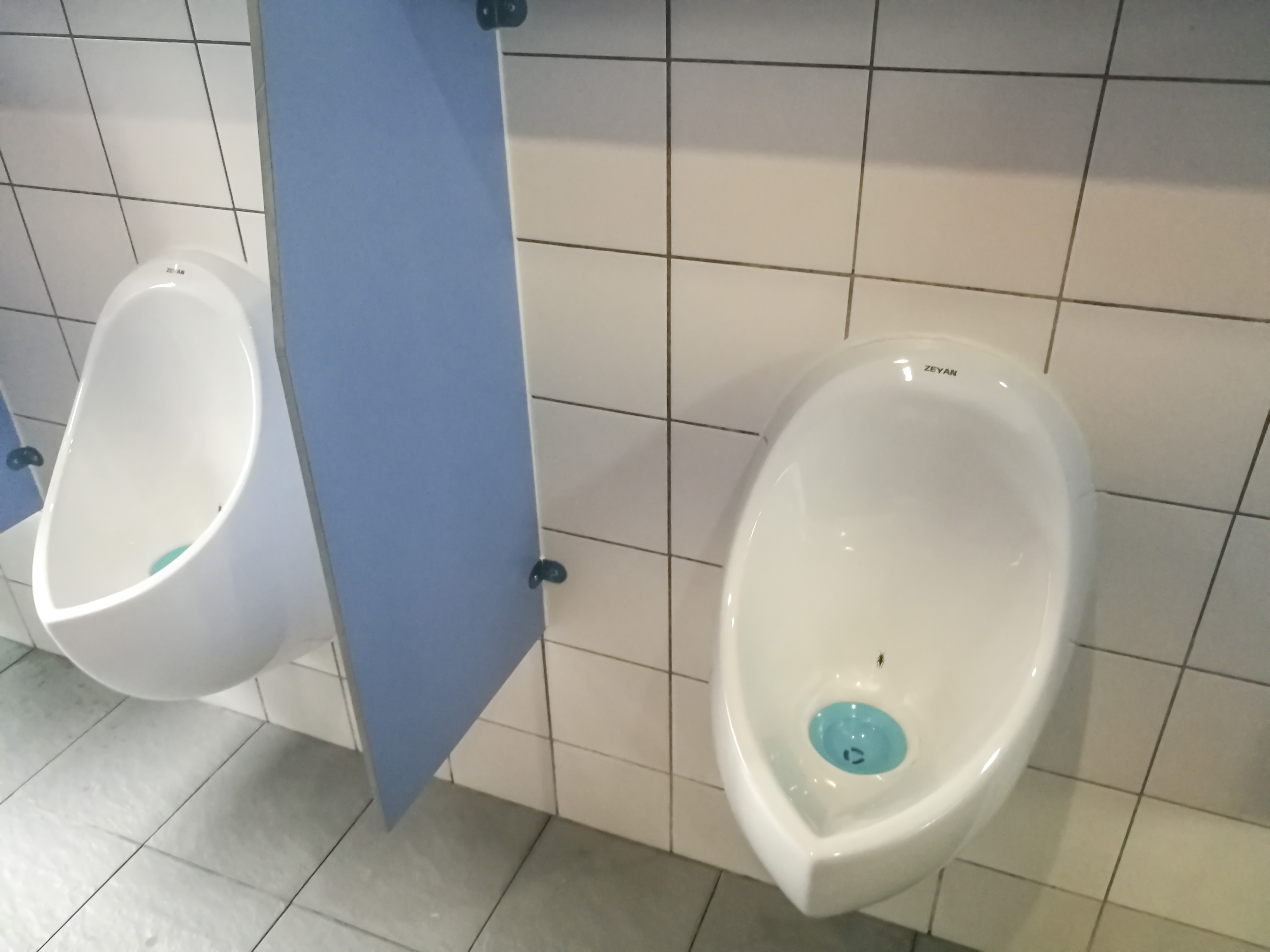 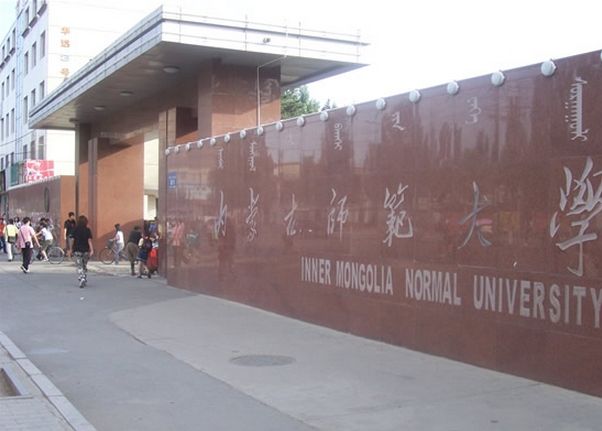 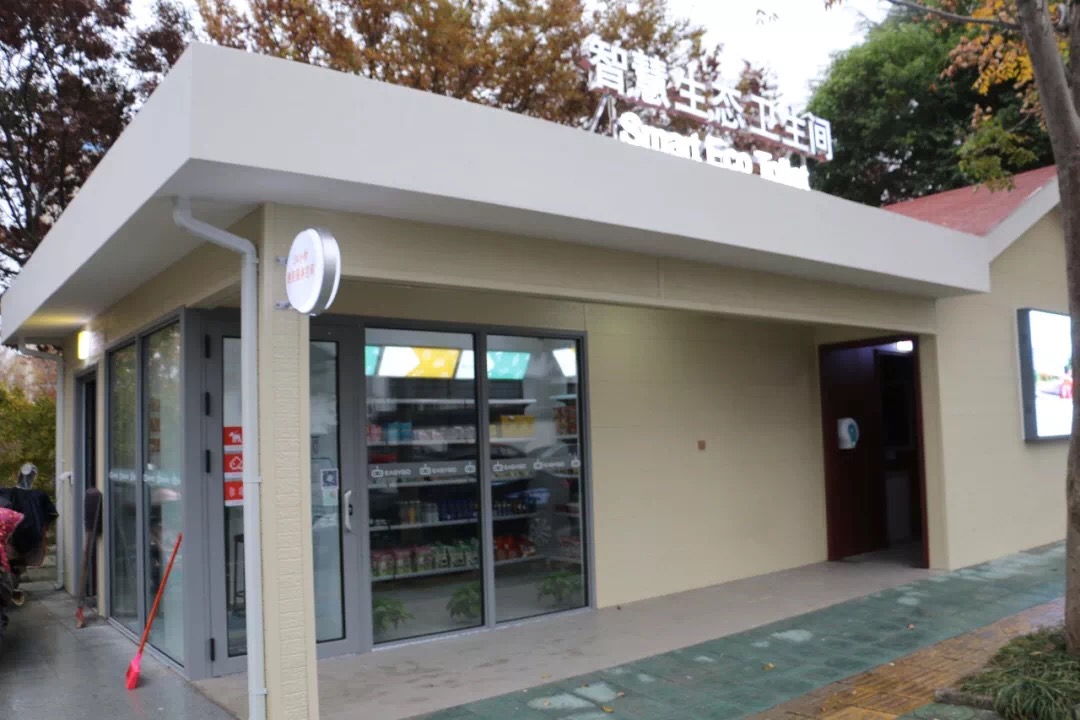 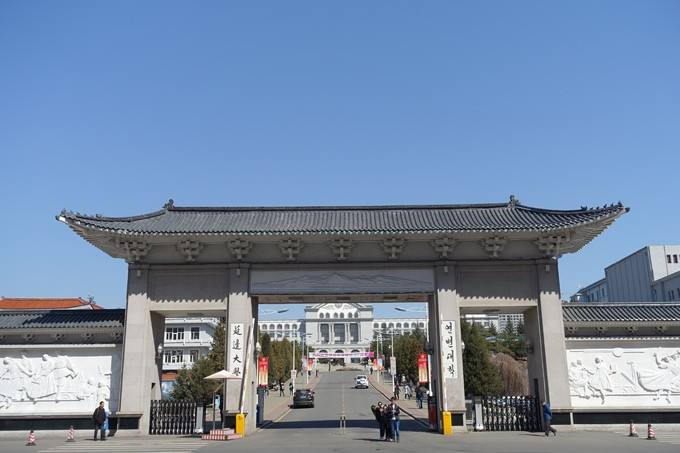 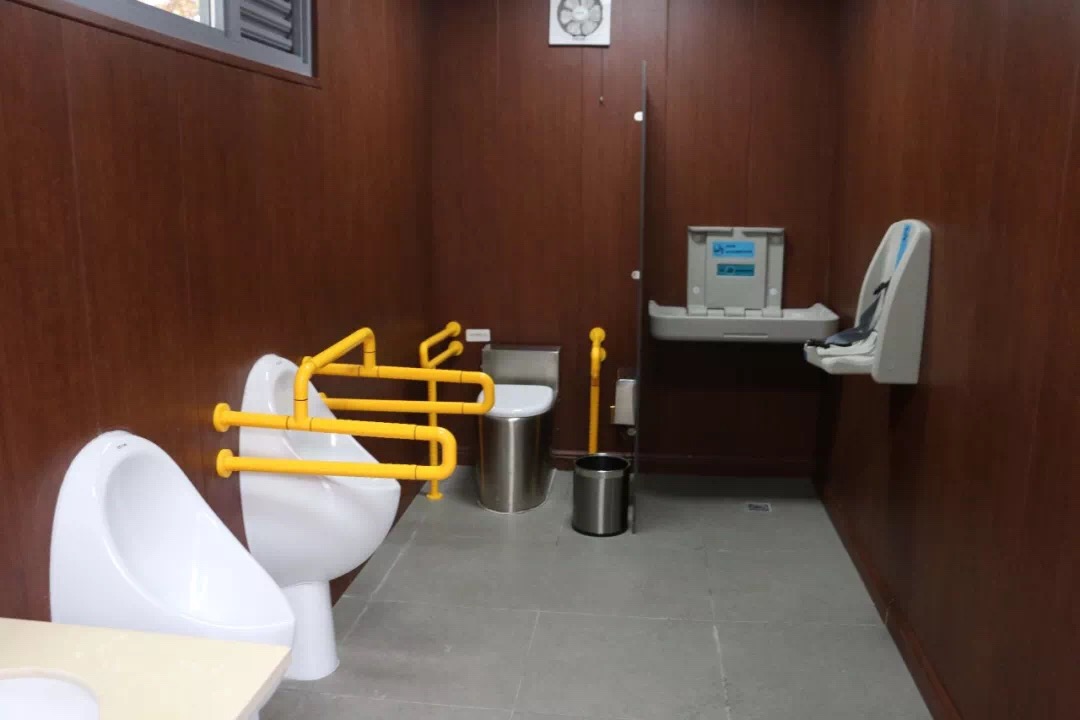 部分案例
北大附中

碧桂园集团总部

天津泰达枫叶国际学校

甘肃省科学技术厅

吉林延边大学

南通生态公厕

内蒙师范大学
天津塘沽网球馆

天津塘沽体院馆

雄安农村厕所改造工程

珠海渔民博物馆

珠海建管局

中大五院

内蒙古大学
华世无水科技-专注节水20年
 
  www.hs-waterless.com
4000-299-008
让我们一同为节水事业做出贡献！